Auburn UniversityParking and Traffic
Presenters
Catherine Love, P.E., JD – Traffic & Parking Committee
Don Andrae – Parking Services Department
Jeffrey Dumars, ASLA, LEED® AP BD+C – Office of Campus Planning
Parking Policies and Regulations
How they are made
Who makes them
How faculty can have input into the process
Parking Services
Implements and enforces rules and regulations.
AU Traffic & Parking Committee
Makes rules and regulations for efficient and equitable use of existing parking resources.
Campus Planning
Develops plans for future land use, including locations and sizes of parking facilities.
Auburn UniversityParking and Traffic Committee
Committee Charge
Standing University Committee
Appointed by and advisory to the President through the Executive Vice President 			 Charge  The committee shall accept suggestions, comments, and complaints relative to the parking of vehicles and the movement of vehicular/pedestrian traffic on campus. It primary concerns shall the safety and well-being of students, faculty, staff, vendors, and visitors and the orderly and efficient parking/movement of vehicles and persons. The committee shall be expected to make recommendations regarding parking lot zoning, zone enforcement procedures, costs and procedures for vehicle registration; procedures and regulations for parking and traffic movement during athletic events, pavement markings, signage, signalization, site lighting, handicapped parking/access, pedestrian malls, shuttle-bus systems, and bicycles/skateboards, etc. It is recommended that an appointee to this committee not serve on any traffic appeals board.
Typical Activities of Committee
Zoning
Rules and Regulations
Requests for exception/special consideration
Annual Parking Occupancy Study
Meets 4-5 times per year
Minutes and annual report
Agenda Set by Chair
Unfinished business 
Topics raised by committee members
Topics addressed to the Committee Chair by the President’s office and/or other university constituents
Traffic and Parking Committee – FY 2012-2013
Appeals
Three (3) appeals committees
Not affiliated with Parking Services Department
Appointed by and advisory to the President through the Executive VP
Meet Tuesday, Wednesday, & Thursday
Auburn University Parking & Traffic Committee Contact Information
Chair – Catherine Love  	phone: 	(334) 844-9579			email: 	lovecat@auburn.eduFaculty RepresentativesJennifer Adams: (Communications and Journalism) adamsj1@auburn.edu Song-Yul Choe: (Mechanical Engineering) choeson@auburn.eduJeffrey LaMondia: (Civil Engineering) jjl0006@auburn.edu
Auburn University Parking Services
Mission Statement
Facilitate safe and convenient access to Auburn University while encouraging alternative modes of transportation.
Responsibilities
Implementation and enforcement of parking rules and regulations 
Compilation and distribution of Rules and Regulations pertaining to traffic and parking on property belonging to AU 
Sale of parking permits 
Collection of parking fines (no moving violations)
Discretion to deal with emergencies, special events, service and delivery issues, etc.
Signage and Pavement Markings handled by Facilities Management per work-orders from Parking Services
[Speaker Notes: Rules and regulations available in hard-copy and on Parking Services website]
Parking at AU
Faculty and Staff -  “Broad Zone System”
All Faculty (and Staff with > 10 yrs of service) entitled to park in any area zoned “A”, “B”, or “C”
Staff with < 10 years of services entitled to park in any area zoned “B” or “C”
Students – “Assigned Lot” System 
	- Residents (since 2008) – RH, RQ, RW, RO
		“Proximate Lots” by lottery with up-charge
		“Overflow” in South Quad Deck and West Campus
-Commuters (started Fall 2012) – CP, C
		“Proximate Lots” (Donahue Dr.) by lottery with up-charge.
		“Overflow” in West Campus Parking
Permit Sales
A + B zone permits: 
3604 parking spaces
2012 : 1.28 permits/space
2013: 1.12 permits/space to date
Bicycles: 
Permit enforcement began 2013
1,984 spaces
2589 permits sold to date
Impact of Change to Assigned Lot System for Commuting Students
Less traffic on Donahue Drive
No idling/circling for vacant parking spaces 
Carpooling!
Greater than 20,000 rides per day on Tiger Transit
Less complaints from students – especially complaints that they couldn’t find a parking space and were late for class, missed an exam, etc.
[Speaker Notes: Less traffic on Donahue based on anecdotal evidence. Pre vs Post traffic counts to be analyzed this year]
Impact of Change to Assigned Lot System for Commuting Students
Faculty reported difficulty in finding available parking spaces since prohibited from “parking down” into PC 

Committee had rezoned @ 80 spaces from PC to B in early summer 2012 
Committee recently rezoned 99 more spaces from PC to B  (to be complete in Oct 2012)
40 A spaces to re-open in Lowder Lot when construction finished
Contact Information
Don Andrae – Manager of Parking Services
Telephone #: 844-4143
Email: dza0015@auburn.edu
Auburn UniversityCampus Planning
University Master Plan
The Facilities Management Office of Campus Planning & Space Management maintains and revises the Comprehensive Campus Master Plan, adopted in June 2002, for the main campus; and development and maintenance of master plans for other properties, as necessary, to serve as frameworks for the preservation of existing assets and for guiding physical development.
Master Plan Governance Structure
Auburn University 
Board of Trustees
Auburn University President
Auburn University
Executive Facilities Committee
Auburn University Community
University Master Plan Committee
AU Facilities Management 
Master Planning Team
Campus Master Plan Issues
Master Plan Priorities: Campus Survey Faculty Responses
Master Plan 2012 Update Planning Elements
Replace Academic Buildings in the Campus Core 
Space Needs of College and Schools
Campus Transportation – plan to address campus traffic flow, the pedestrian nature of the campus, transit capability, non-motorized modes of transportation, and parking in a coordinated and comprehensive manner
Long Range Land Use Plan
Research Capability
Campus Landscape
Sustainable Practices
Campus Quality of Life
Health Science Sector at Auburn University Main Campus
Student Housing on Campus
Sports and Athletics Facilities
Campus Security
University Master Plan Update Committee
Tom Tillman, Facilities Management, Chair
Greg Parson, Facilities Management, Vice-Chair
Emmett Winn, Office of the Provost
Catherine Love, Facilities Management
Mike Kensler, Office of Sustainability
Steven Nelson, Administrative and Professional  Assembly
Rod Turochy, Faculty
Joseph Kemble, Faculty
John Pittari, Faculty
Charlene LeBleu, Faculty
Additional Ad Hoc Representation:  AVP-Facilities/AVP-Research/AVP-Aux. Serv./AVP-Student Aff./Dir. OIRA/Dir. Real Est./AAES/Assoc. Dir. Ath./University Senate Represenatative/A&P Assembly/Staff Council/Grad. Sch. Council/SGA/Div. & Multicultural Affairs/Alumni Assoc./City of Auburn
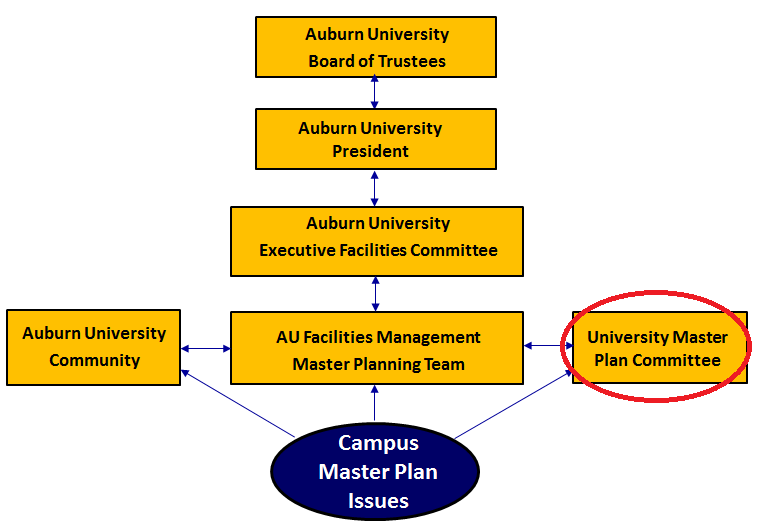 Executive Facilities Committee
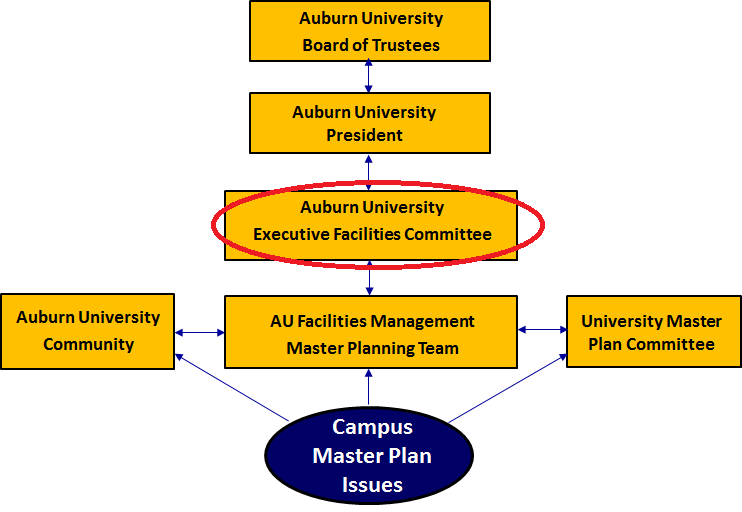 Provost,  Chair
Assistant VP for Facilities, Co-Chair
Executive Vice President
University Senate Leadership Representative
Associate Provost
Vice President for Research
Vice President for Student Affairs
Athletic Director
Assistant Vice President for Auxiliary Services
Student Government Association Representative
College/School Dean’s Representative (2 year appointment)
College School Dean’s Representative (2 year appointment)
Ways Faculty Can Participate 
and Influence the Master Plan Update
Participant in Provost Open Forums on     		 topics of interest :
October 17: Parking, Circulation & Mobility
For full schedule see: http://www.auburn.edu/academic/provost/announcement/ 2012-2013_ProvostForums.html
Visit the Master Plan Website and draft work products and offer comments:
http://www.auburn.edu/administration/facilities/
Click on MASTER PLAN 2012 Update
Ways Faculty Can Participate 
and Influence the Master Plan Update
Full University Senate Presentation(s): Facilities Management has offered to present draft options for the various planning elements to the full University Senate
Faculty can contact their representative on the Master Plan Update and the Executive Facilities Committees
University Senate Chair, Bill Sauser, 844-2498, sausewi@auburn.edu
 Rod Turochy, Faculty
 Rebecca Retzlaff, Faculty
 Joseph Kemble, Faculty
 Charlene LeBleu, Faculty
Ways Faculty Can Participate 
and Influence the Master Plan Update
Faculty can contact the planning team directly
Director Campus Planning, Tom Tillman, 844-9586, tillmte@auburn.edu

Project Manager, Jeffrey Dumars, 844-1132, jkd0006@auburn.edu

Campus Planner II, Richard Guether, 844-7454rcg0011@auburn.edu
End
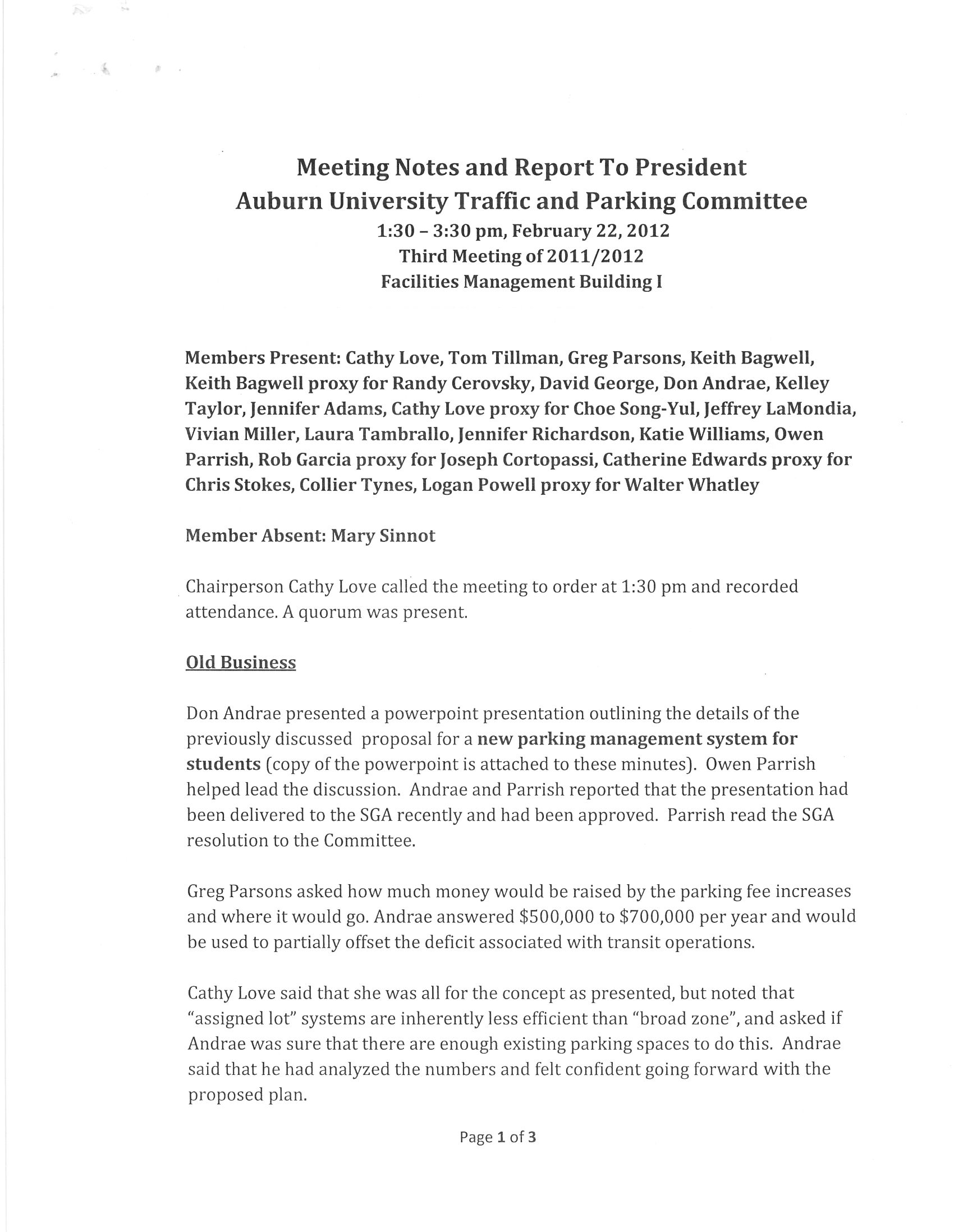 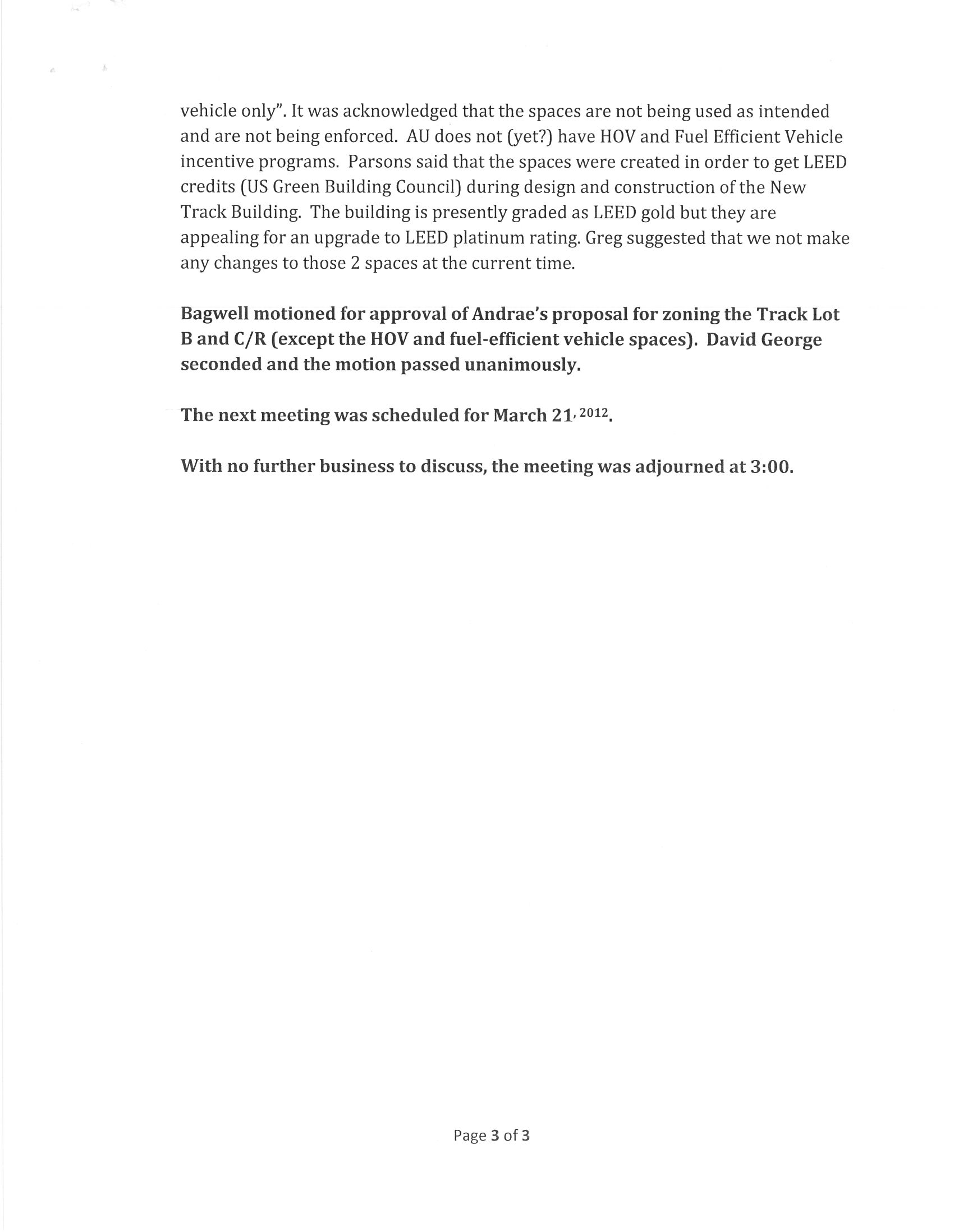 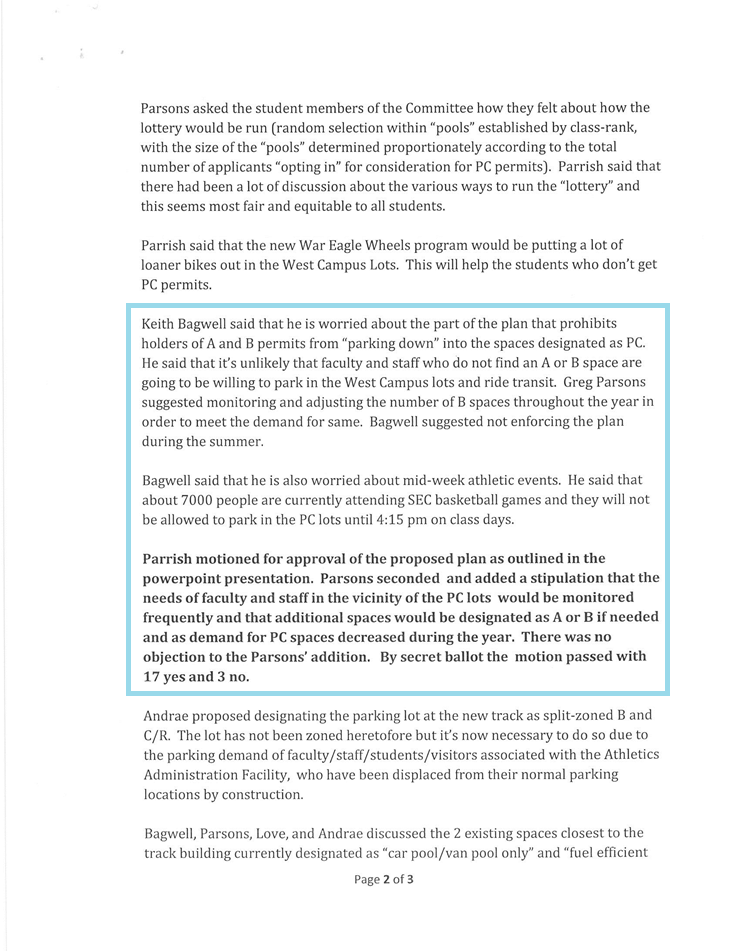